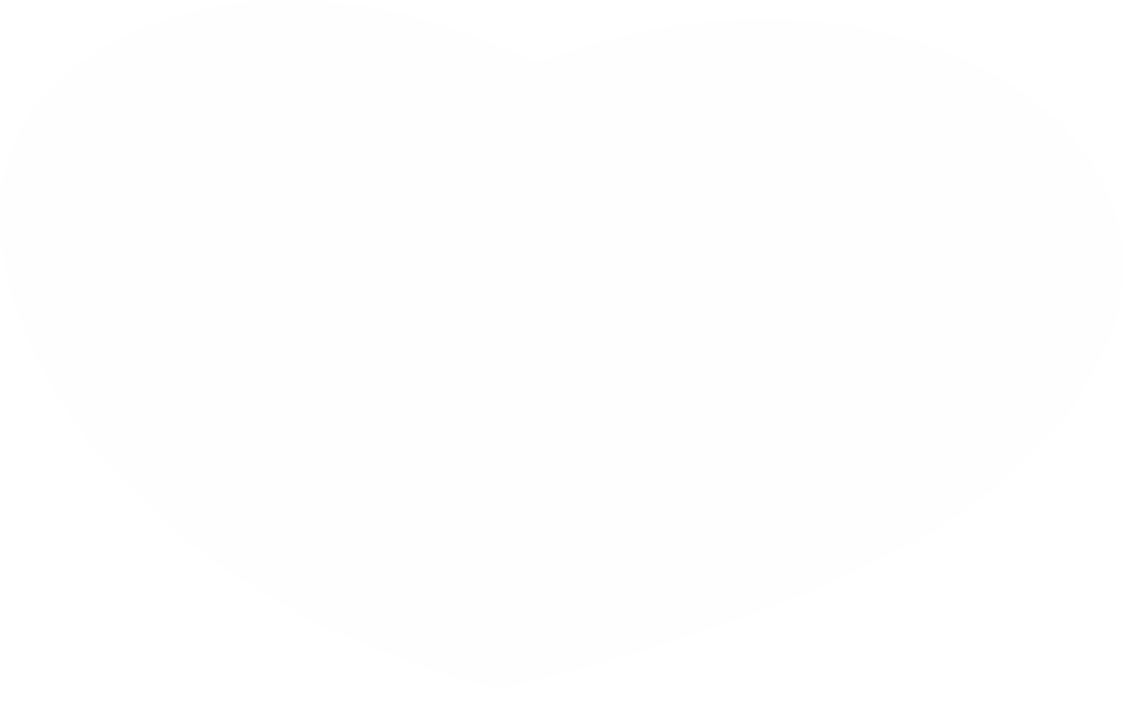 Chào mừng các con đến với tiết học
                Môn Khoa học
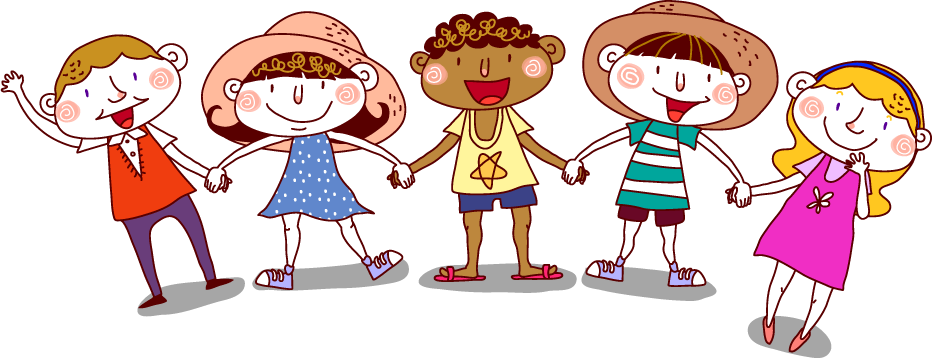 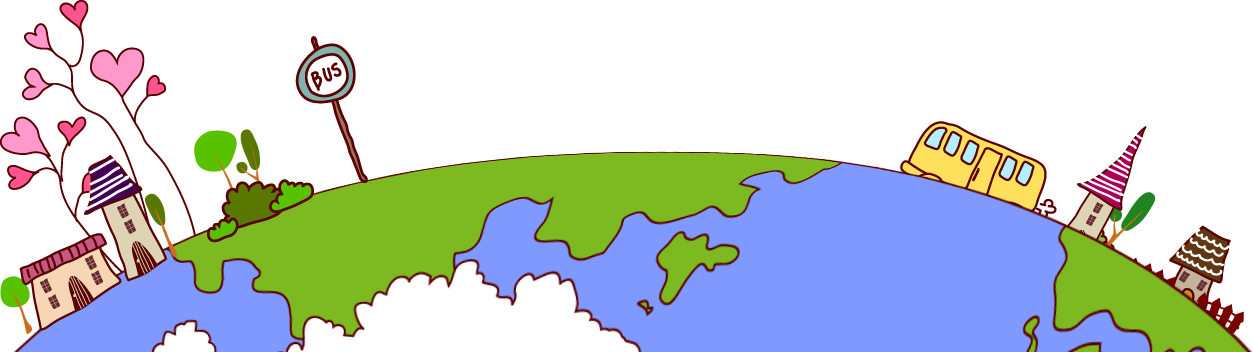 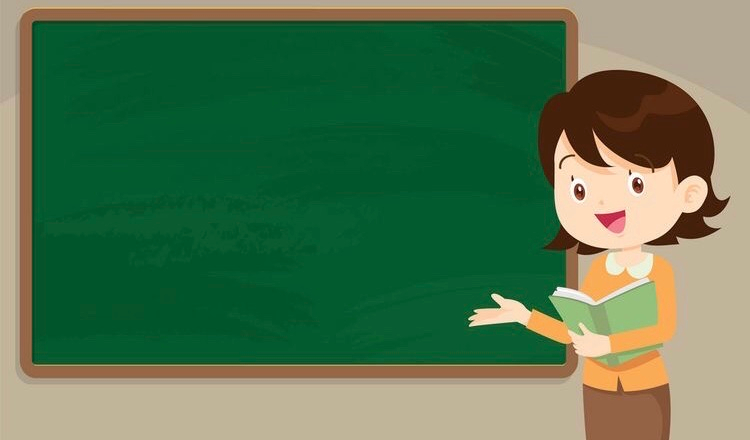 Thứ tư ngày   tháng  9 năm 2021
Khoa học
Các chất dinh dưỡng có trong thức ăn.
Vai trò của chất bột đường
1. Cách phân loại thức ăn
2.Nhóm thức ăn có chứa nhiều chất bột đường.Và vai trò của chúng
Kể về bữa ăn của em ?
Em hãy kể thức ăn, đồ uống em thường dùng vào bữa sáng, trưa, tối
Phân loại thức ăn
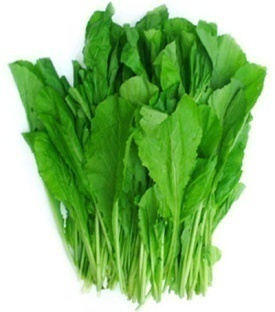 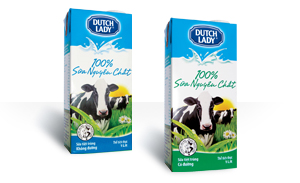 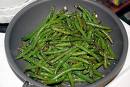 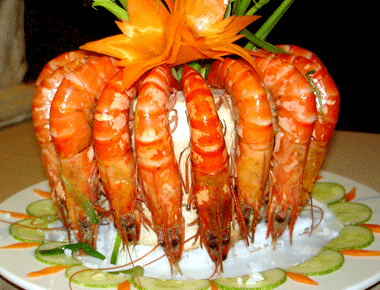 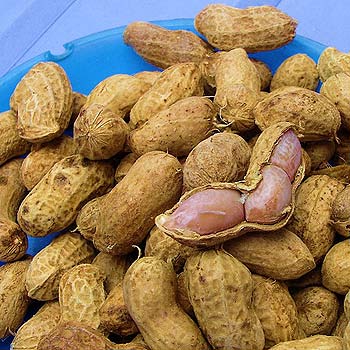 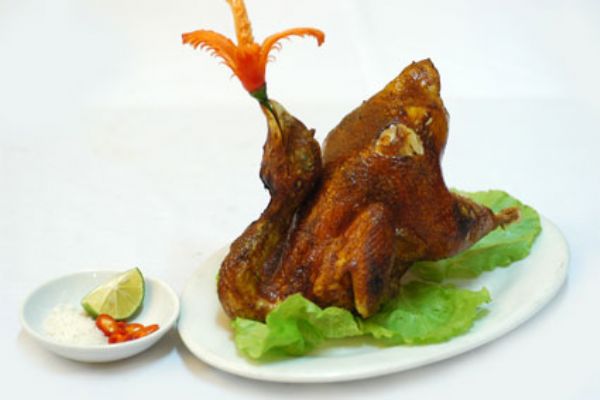 a.Rau cải
e.Tôm
b.Đậu cô-ve
c.Thịt gà
d.Sữa bò
f.Đậu phộng
Cột 2
Cột 1
Thức ăn, đồ uống có nguồn gốc thực vật
Thức ăn, đồ uống 
có nguồn gốc động vật
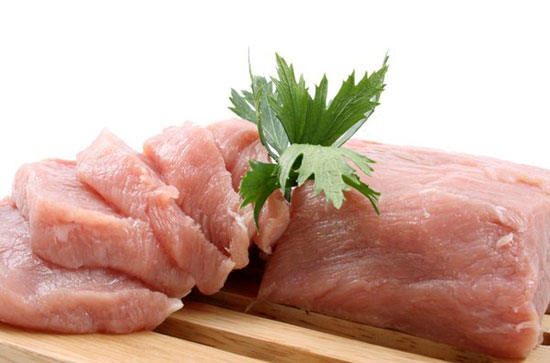 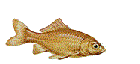 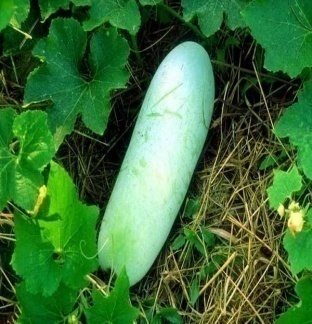 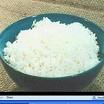 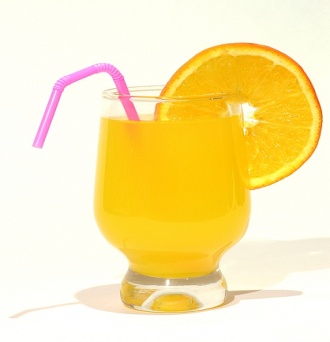 k.Bí đao
g.Thịt lợn
h.Cá
i.Cơm
l.Nước cam
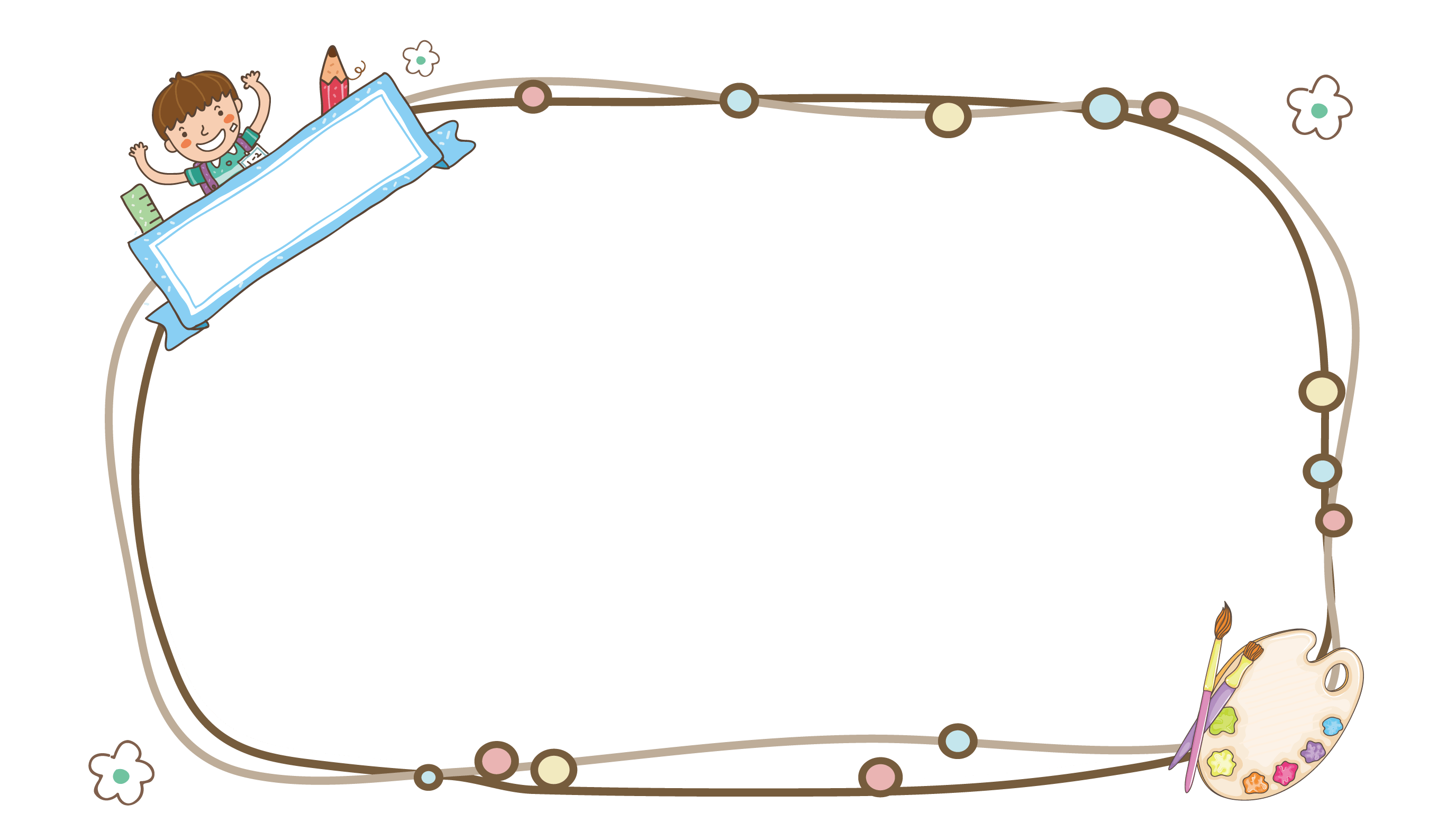 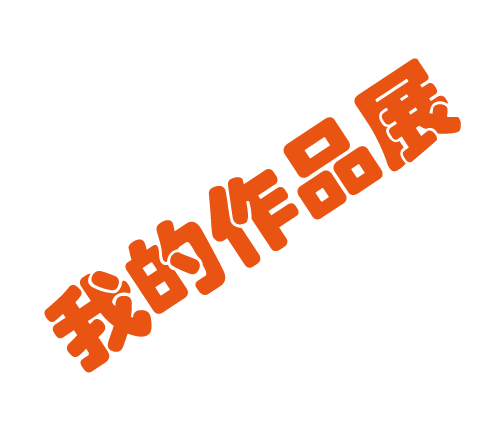 Cách chơi
Các em quan sát và nối vào các cột phù hợp
Vd : Cột 1a,1b,1c
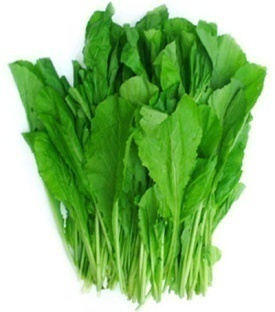 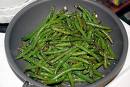 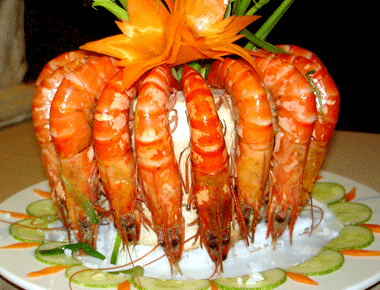 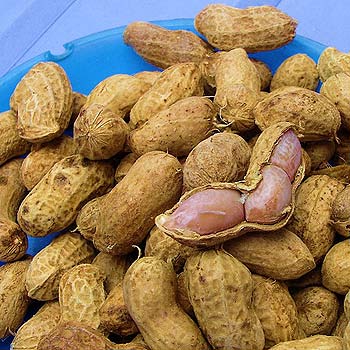 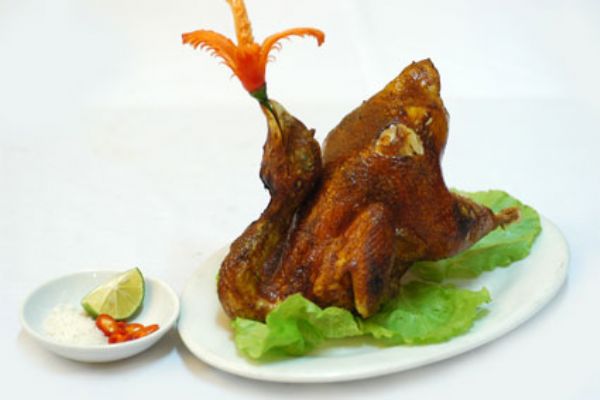 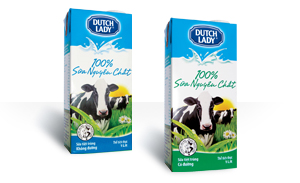 a.Rau cải
b.Đậu cô-ve
e.Tôm
c.Thịt gà
f.Đậu phộng
d.Sữa bò
Cột 2
Cột 1
Thức ăn, đồ uống có nguồn gốc thực vật
Thức ăn, đồ uống 
có nguồn gốc động vật
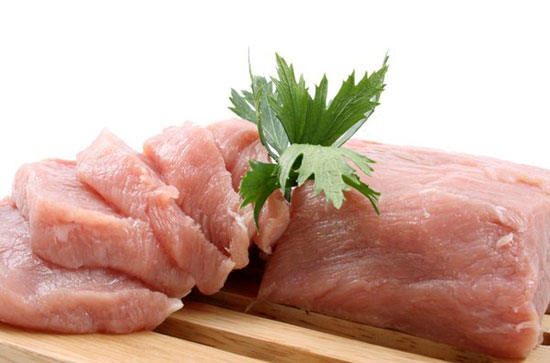 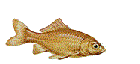 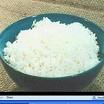 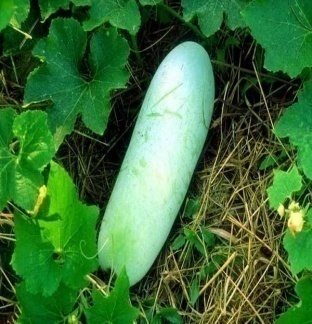 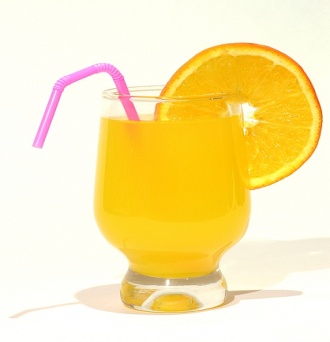 h.Cá
k.Bí đao
l.Nước cam
g.Thịt lợn
i.Cơm
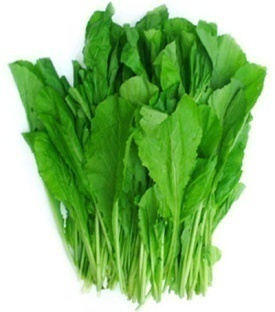 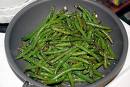 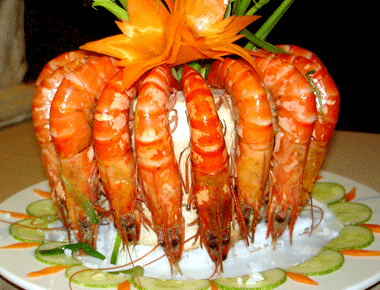 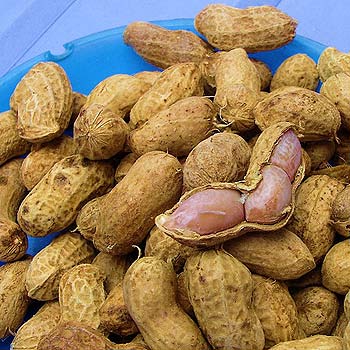 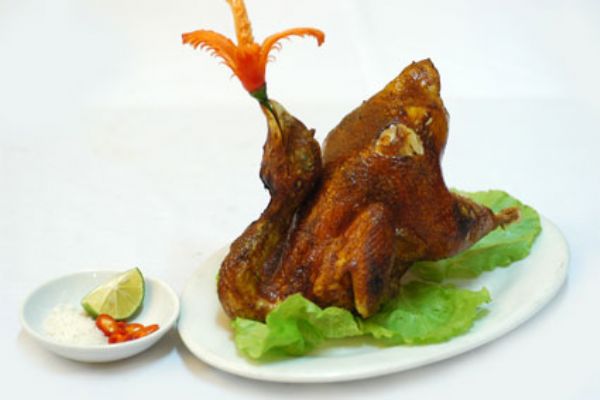 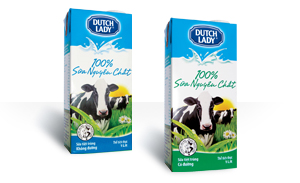 a.Rau cải
b.Đậu cô-ve
e.Tôm
c.Thịt gà
f.Đậu phộng
d.Sữa bò
Cột 2a,b,f,I,k,l
Cột 1 c,d,e,g,h
Thức ăn, đồ uống có nguồn gốc thực vật
Thức ăn, đồ uống 
có nguồn gốc động vật
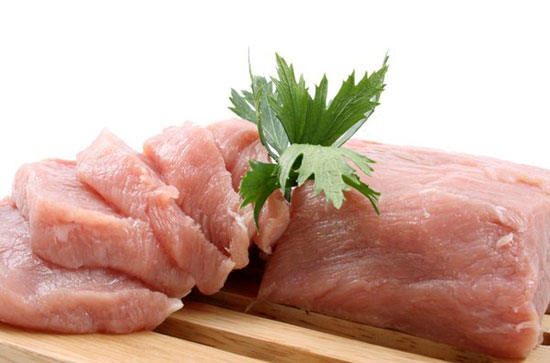 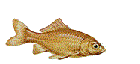 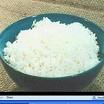 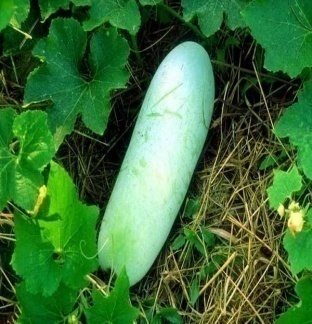 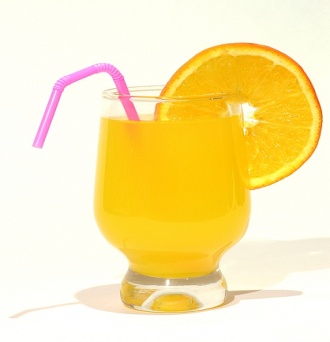 h.Cá
k.Bí đao
l.Nước cam
g.Thịt lợn
i.Cơm
Thức ăn, đồ uống 
có nguồn gốc động vật
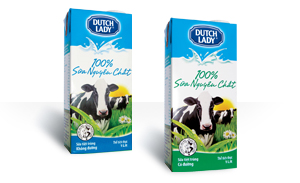 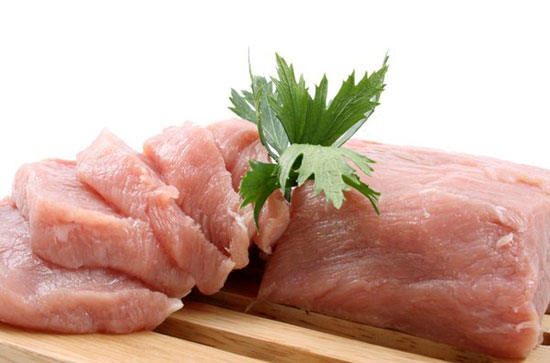 Sữa bò
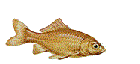 Thịt lợn
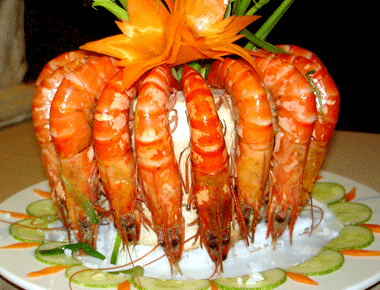 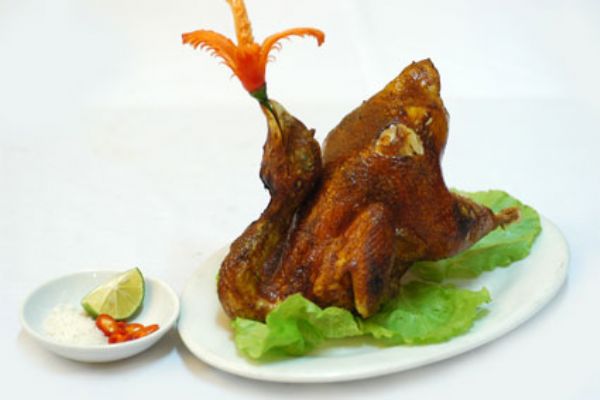 Cá
Thịt gà
Tôm
Thức ăn, đồ uống có nguồn gốc thực vật
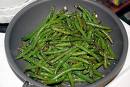 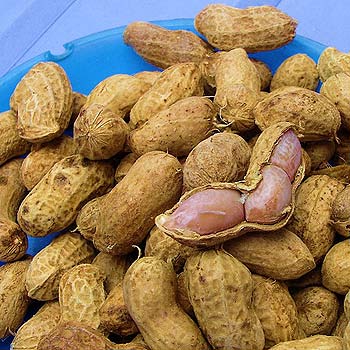 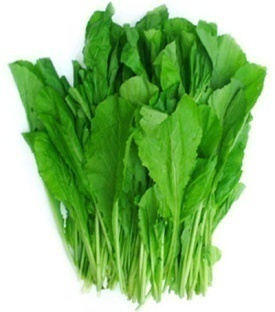 Đậu cô-ve
Đậu phộng
Rau cải
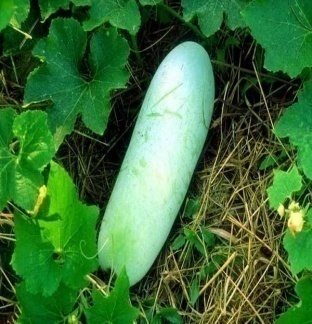 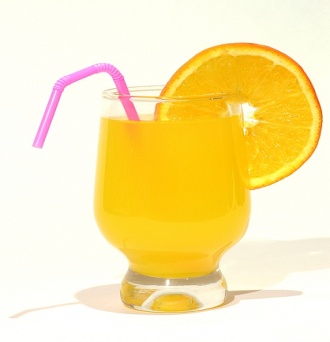 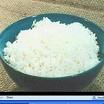 Bí đao
Cơm
Nước cam
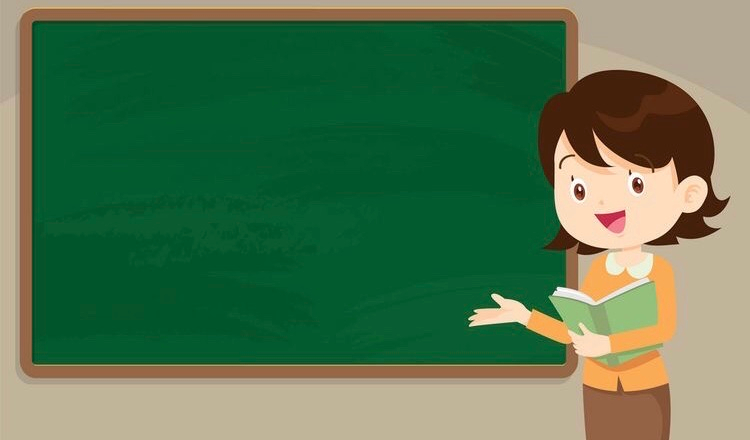 Người ta phân loại thức ăn theo cách nào?
- Dựa vào nguồn gốc thức ăn (động vật hay thực vật).
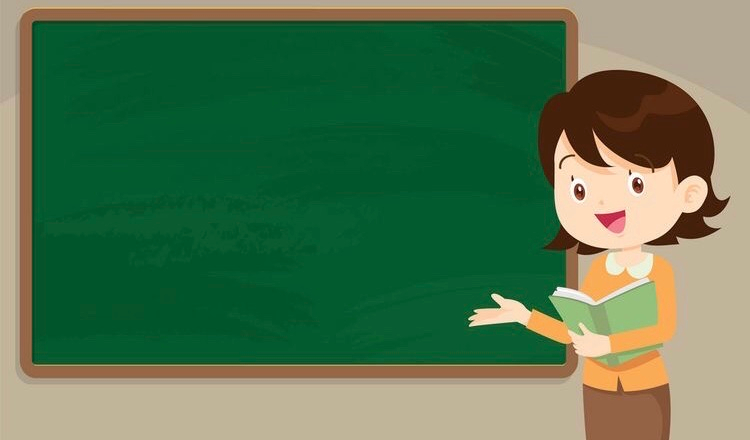 Người ta còn cách phân loại nào khác không? 
  Theo cách này thức ăn được chia thành mấy nhóm? Kể tên các nhóm đó.
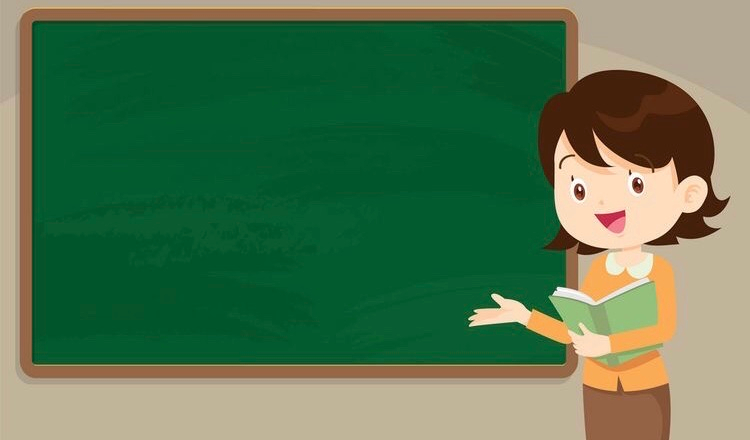 Dựa vào các chất dinh dưỡng có trong thức ăn. Chia thức ăn thành 4 nhóm:
+ Nhóm thức ăn chứa nhiều chất bột đường.
+ Nhóm thức ăn chứa nhiều chất đạm.
+ Nhóm thức ăn chứa nhiều chất chất béo.
+ Nhóm thức ăn chứa nhiều vi-ta-min và chất khoáng.
Ngoài ra trong nhiều loại thức ăn còn chứa chất xơ và nước.
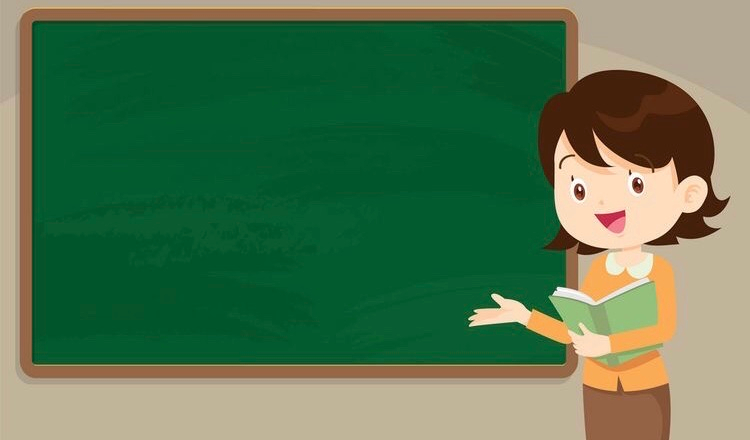 Theo nguồn gốc: từ thực vật hoặc từ động vật
PHÂN LOẠI
Phân loại theo chất dinh dưỡng 
(bột đường – chất đạm – chất béo – vitamin và chất khoáng)
Hoạt động 2
Tìm hiểu vai trò của chất bột đường
Gọi tên một số loại thức ăn chứa nhiều chất bột đường sau đây:
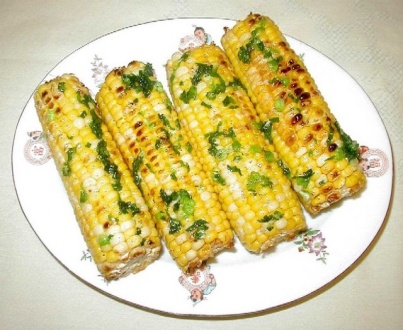 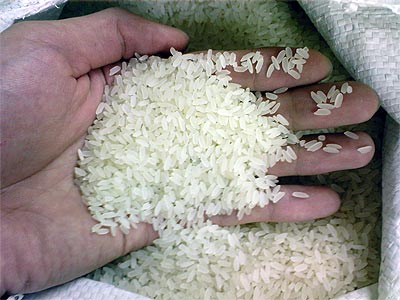 ?
Gạo
?
Bắp (ngô)
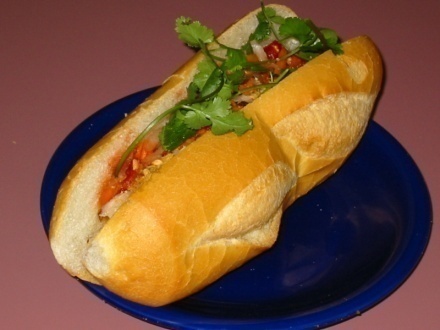 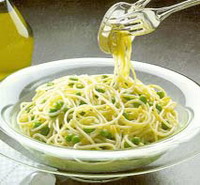 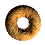 ?
Mì sợi
?
?
Bánh mì
Bánh quy
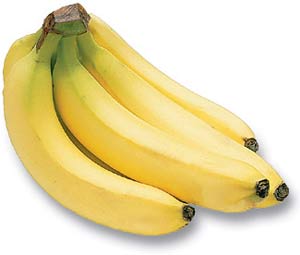 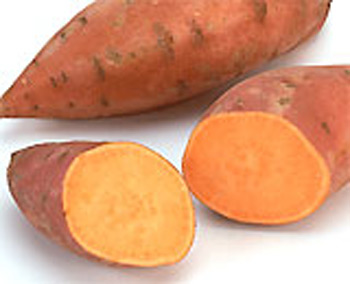 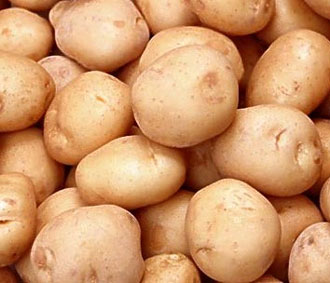 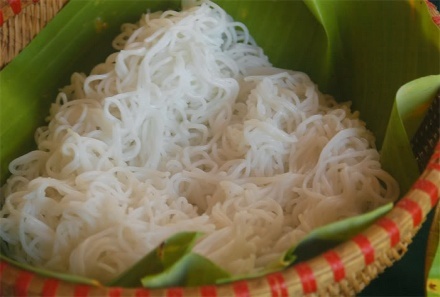 ?
?
?
?
Bún
Khoai lang
Khoai tây
Chuối
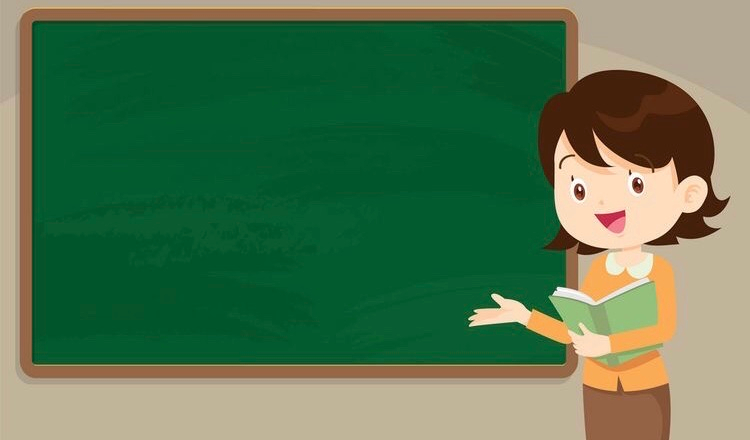 Nếu chúng ta không ăn những thức ăn trên thì chúng ta sẽ như thế nào?
Chất bột đường cung cấp năng lượng cho mọi hoạt động và duy trì nhiệt độ của cơ thể.
Hoạt động 3
Nguồn gốc 
của chất bột đường
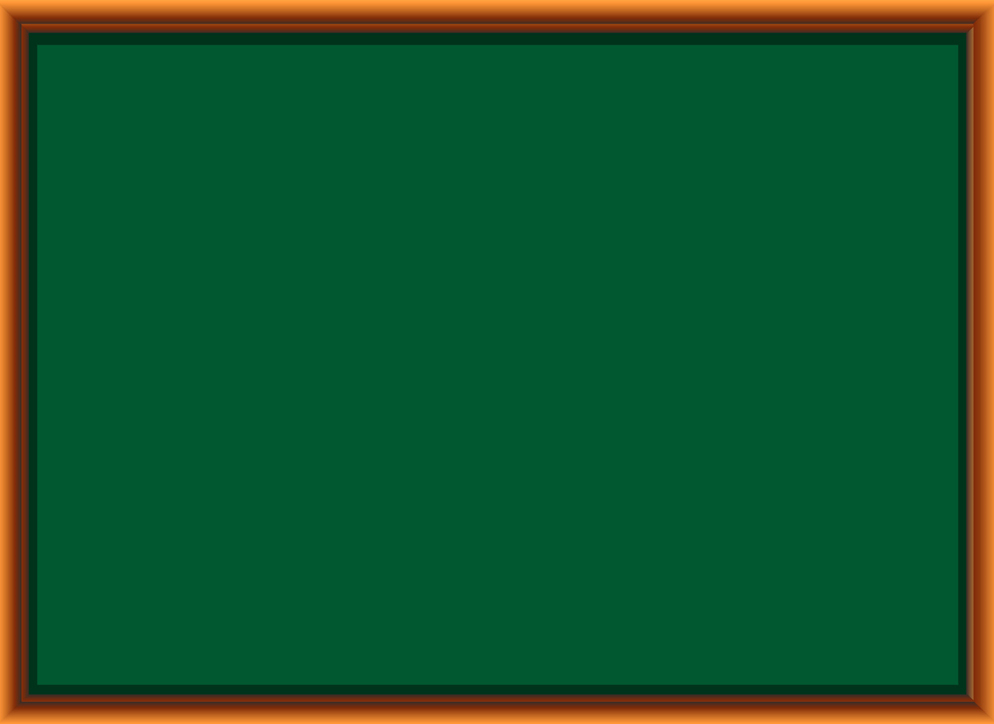 - Hoàn thành bảng sau:
Cây lúa
Cây bắp (cây ngô)
Cây lúa mì
Cây lúa mì
Cây lúa mì
Cây chuối
Cây lúa
Cây khoai lang
Cây khoai tây
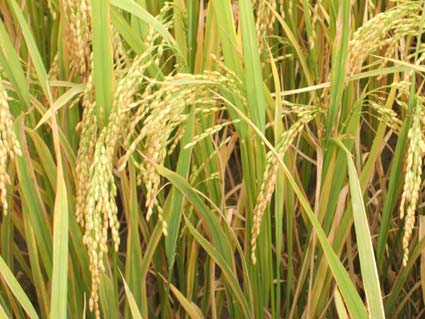 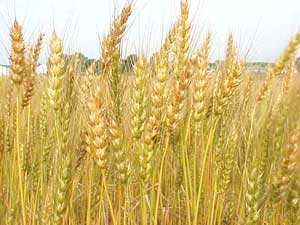 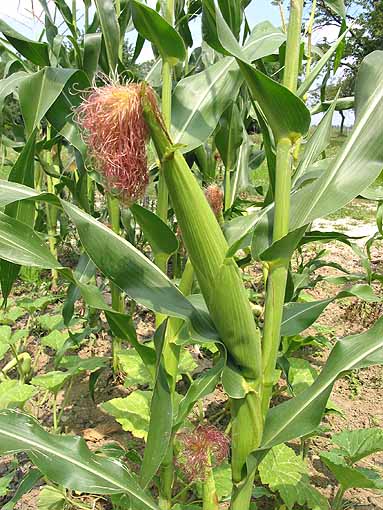 Cây ngô
Cây lúa mì
Cây lúa
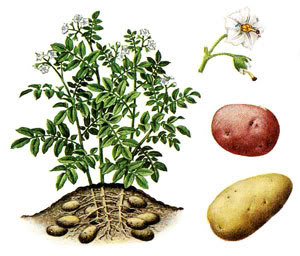 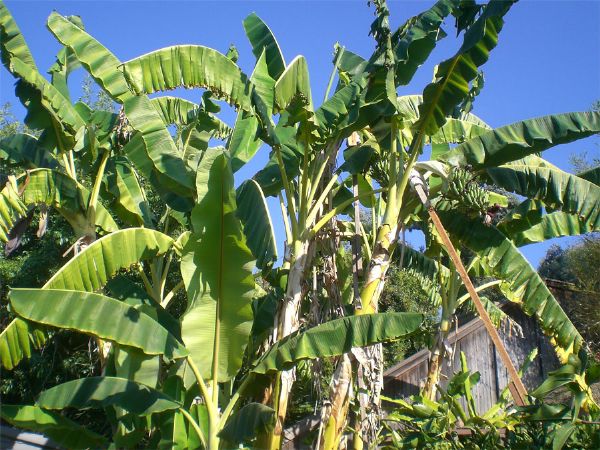 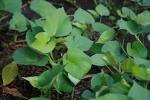 Cây chuối
Cây khoai tây
Cây khoai lang
Củng cố
Trò chơi
Giải cứu đại dương
[Speaker Notes: BÀI GIẢNG ĐƯỢC THỰC HIỆN BỞI HUY DUẨN. GMAIL: huyduan2410@gmail.com - https://www.facebook.com/huyduan24/]
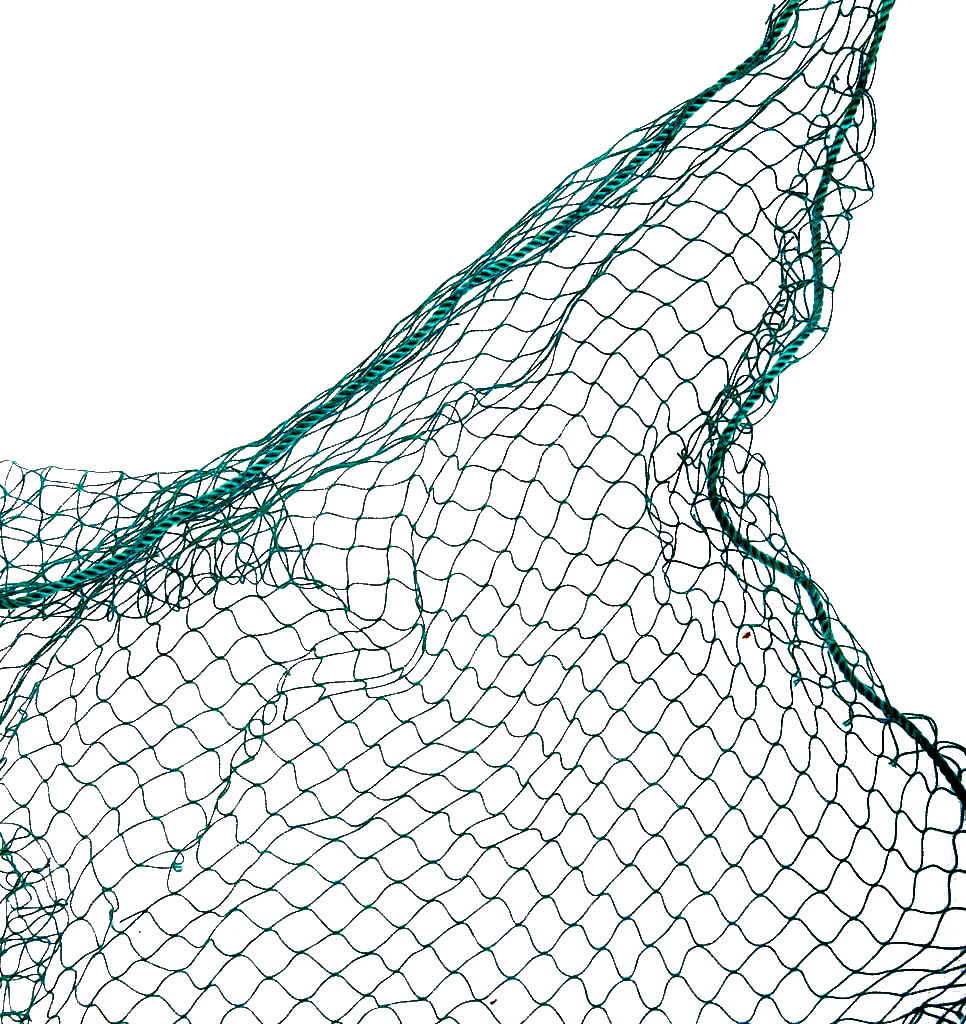 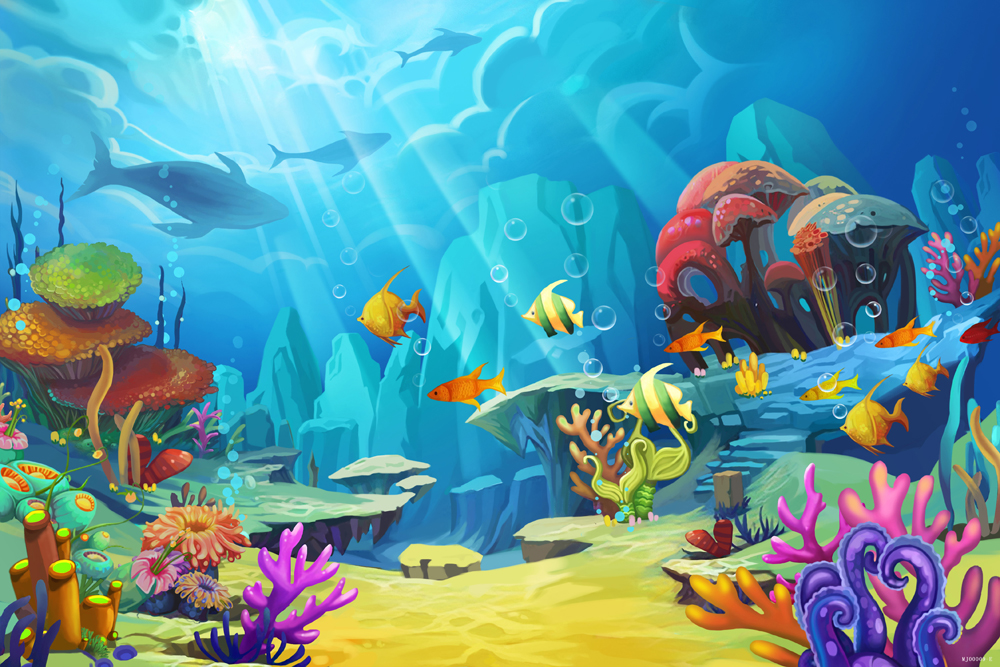 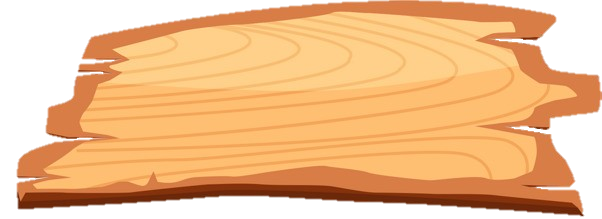 GIẢI CỨU
ĐẠI DƯƠNG
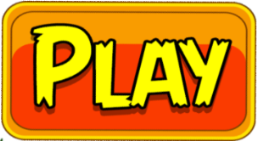 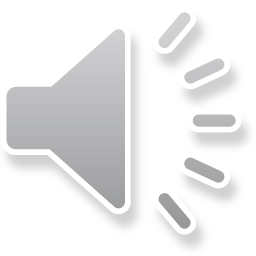 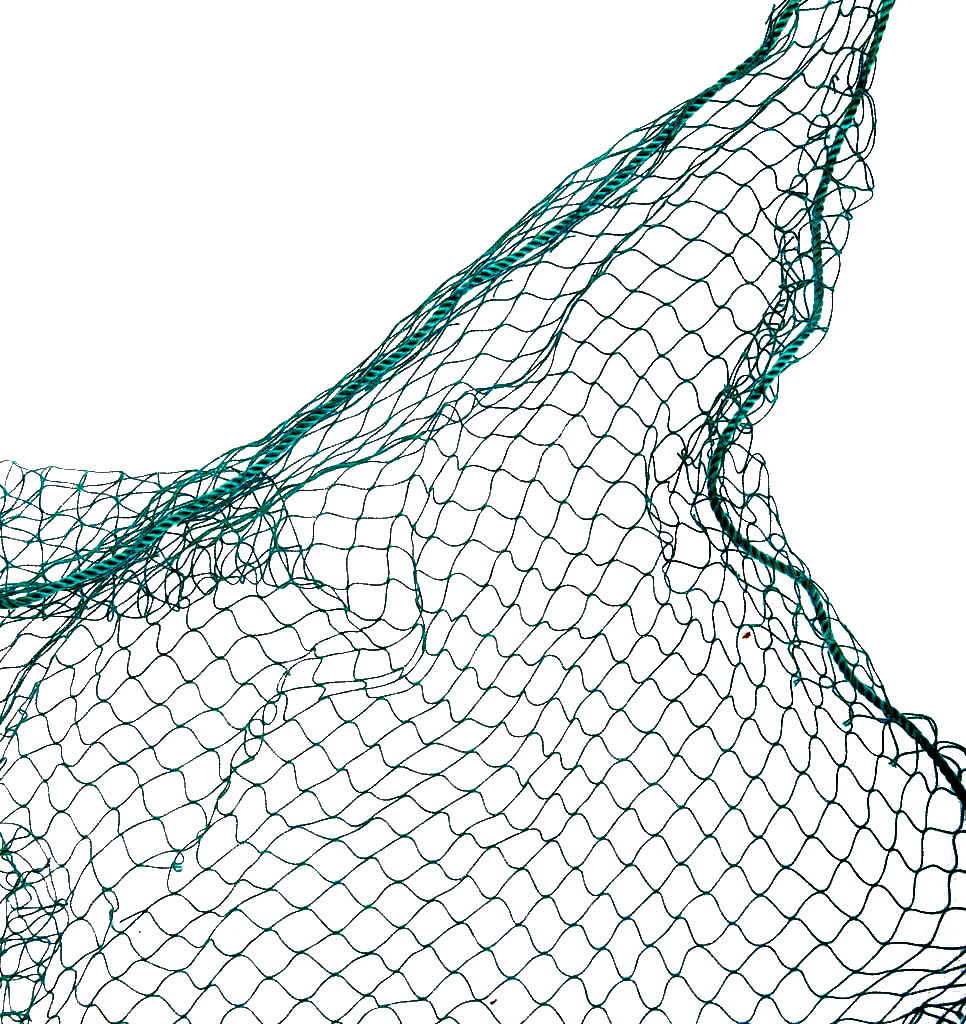 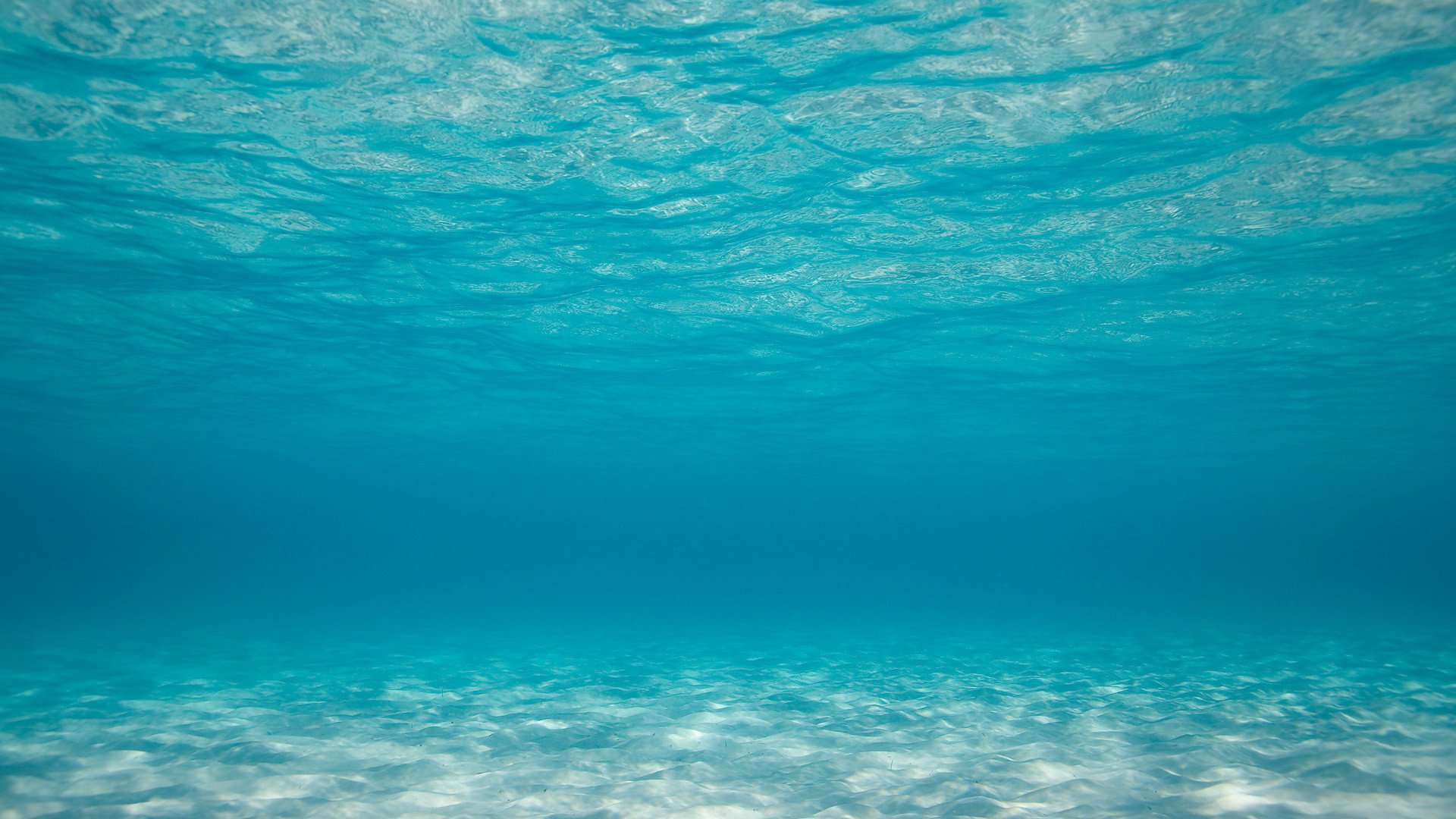 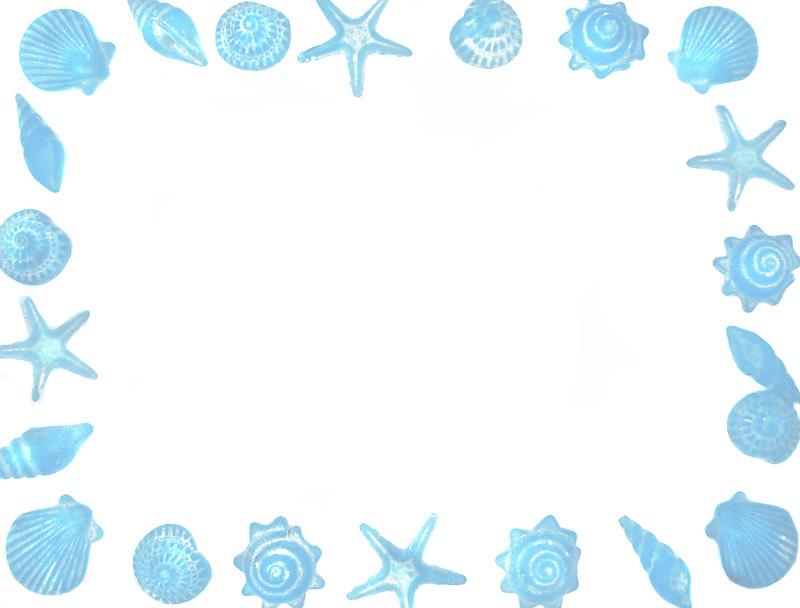 Dựa vào các chất dinh dưỡng trong thức ăn .Thức ăn được chia thành mấy nhóm ?
Bắt đầu!
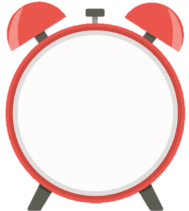 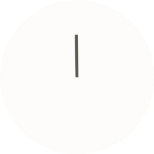 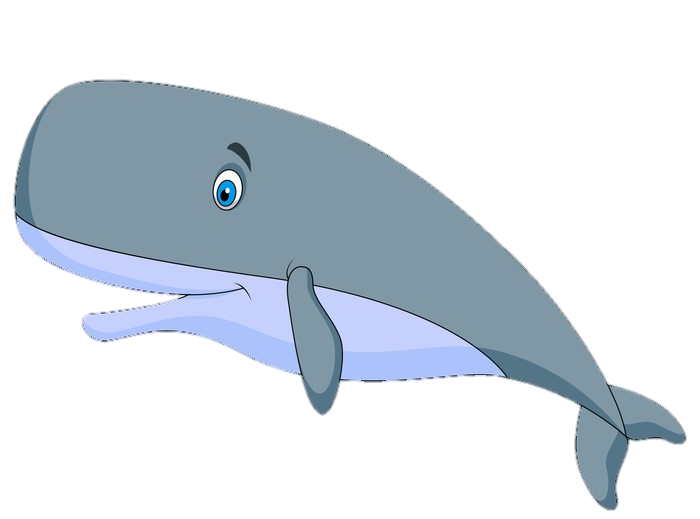 A.3 nhóm
B.4nhóm
D.6nhóm
C.5nhóm
HẾT GIỜ
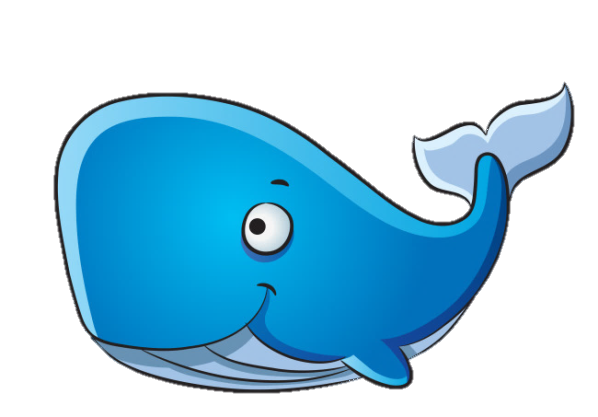 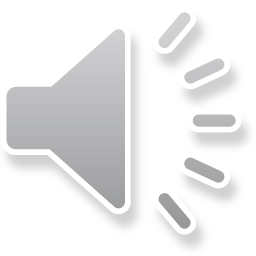 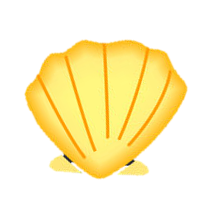 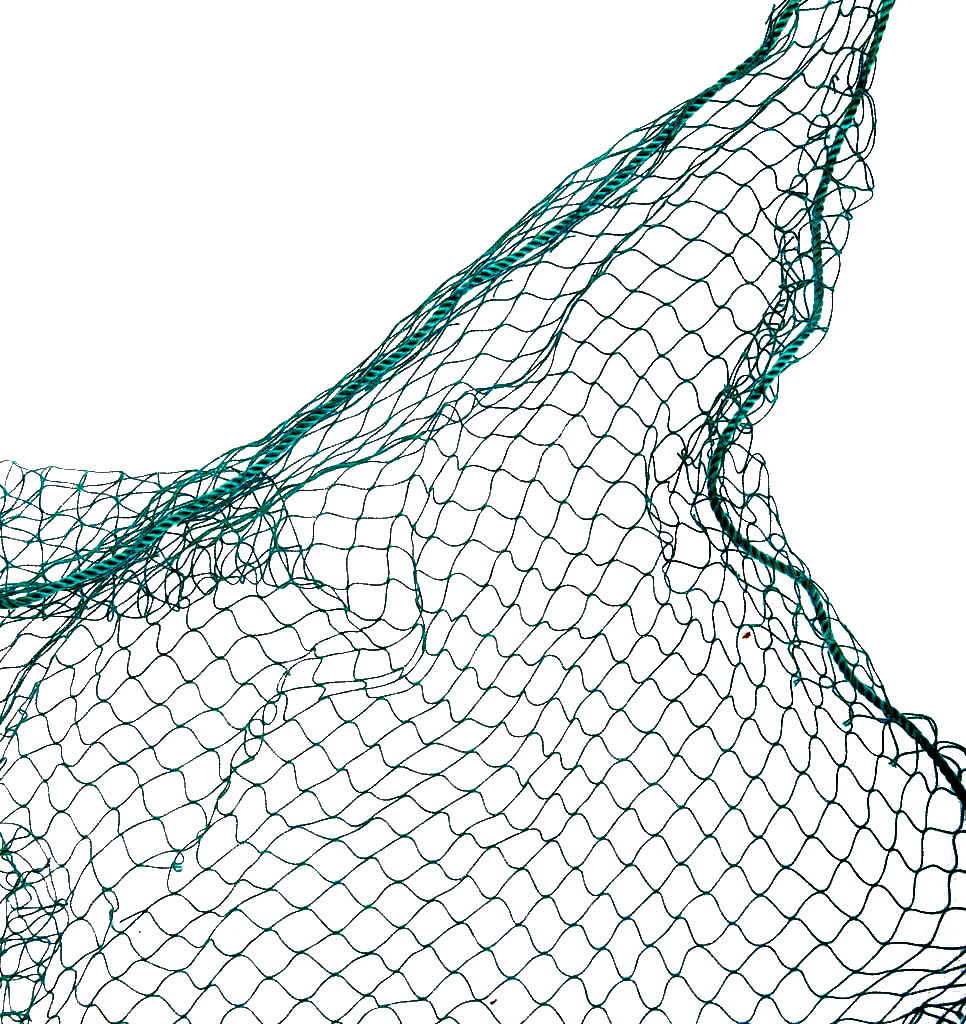 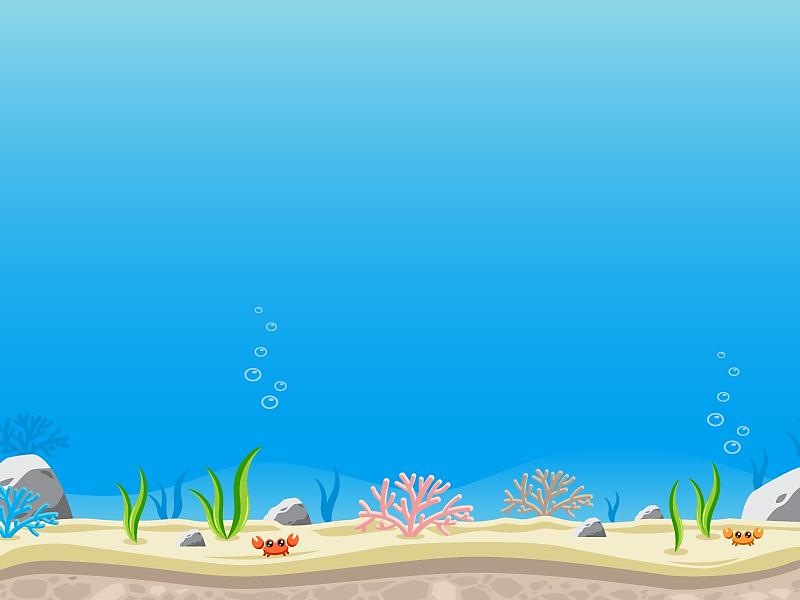 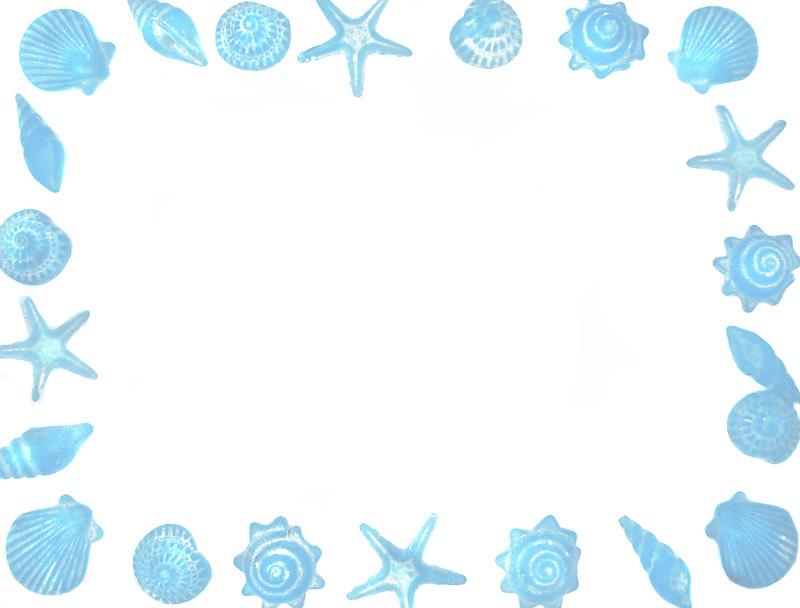 Bắt đầu!
Các thức ăn chứa nhiều chất đường bột là ?
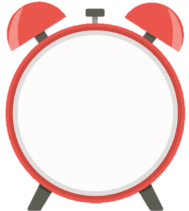 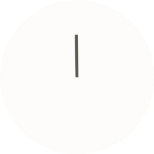 A.Cá, rau cải
B.Trứng
D.Gạo , khoai
C.Thịt gà
HẾT GIỜ
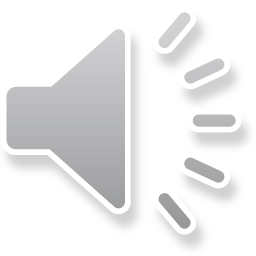 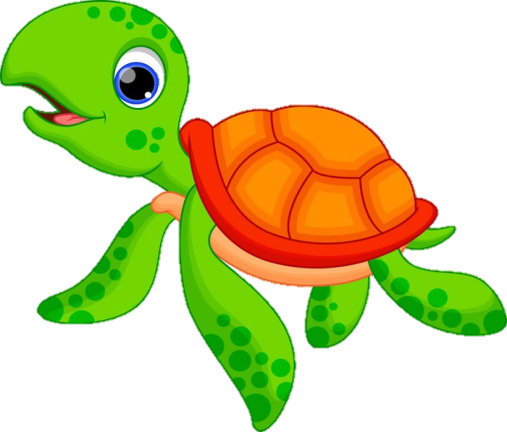 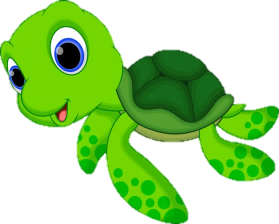 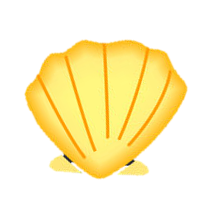 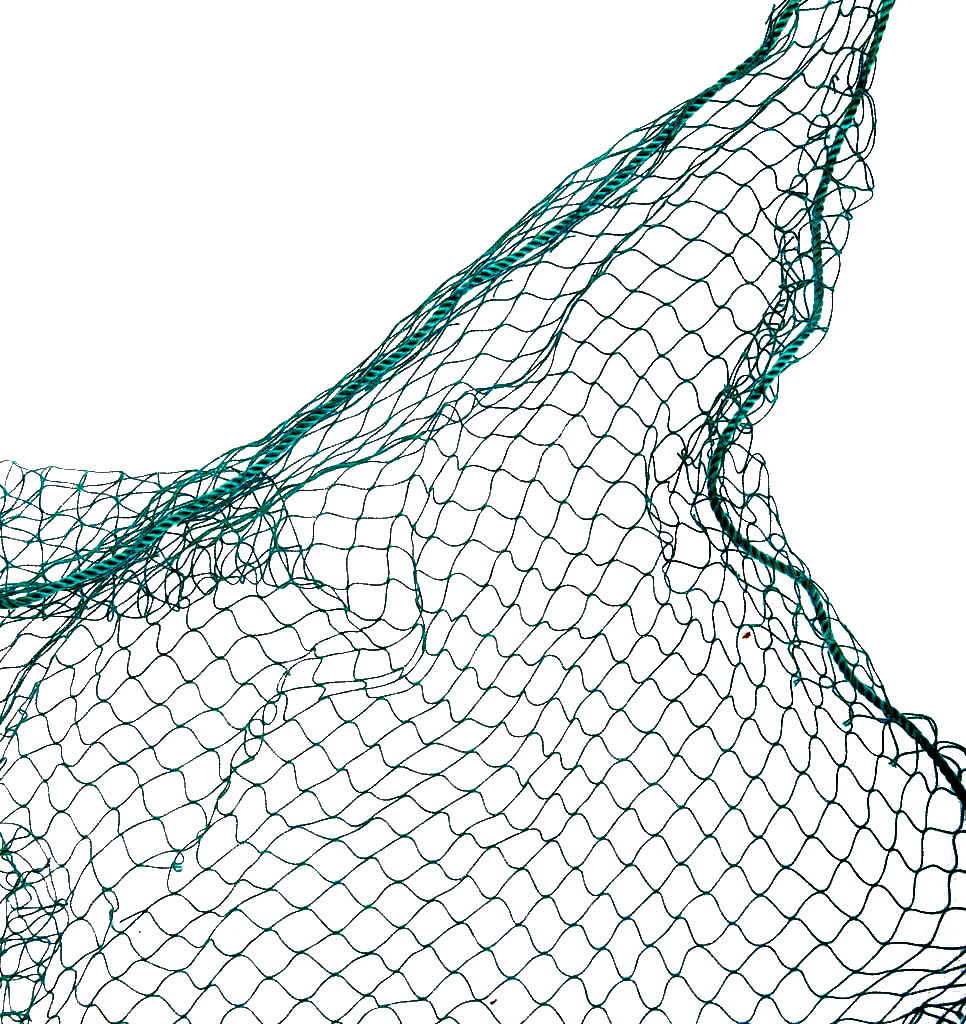 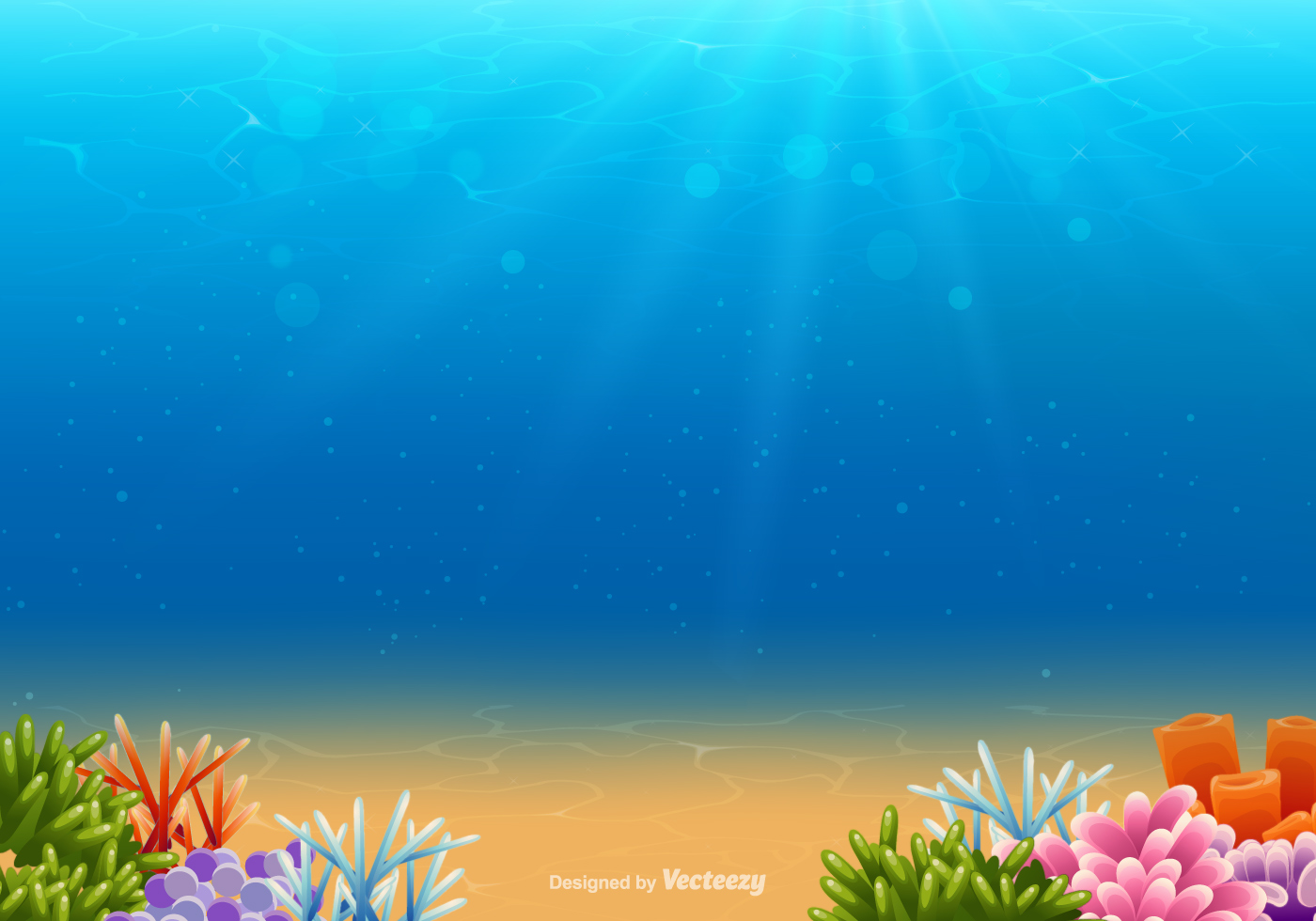 Cung cấp năng lượng cần thiết cho mọi hoạt động và duy trì nhiệt độ cơ thể.
Là vai trò của chất nào ?
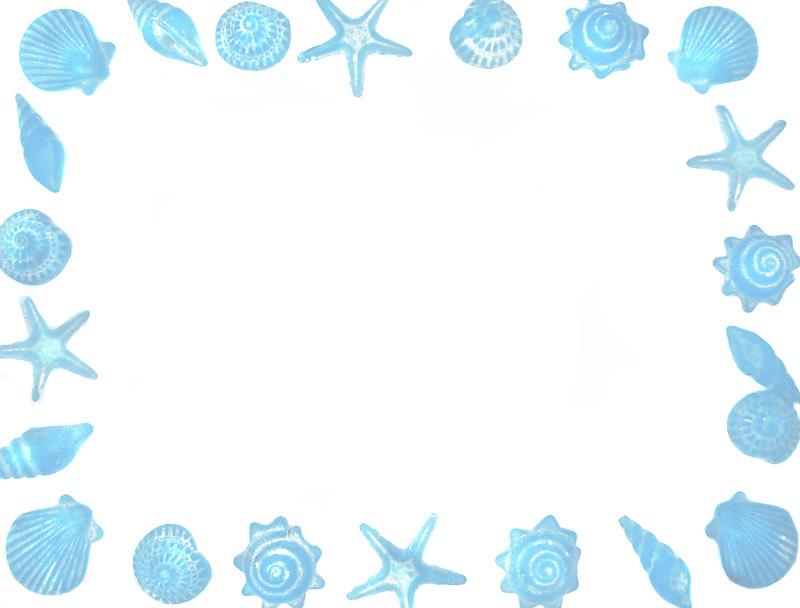 Bắt đầu!
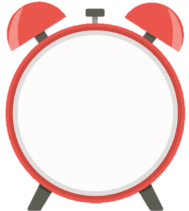 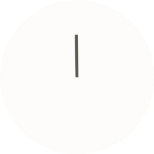 B.Chất béo
A.Chất đạm
D.Vitamin và khoáng chất
C. Chất đường bột
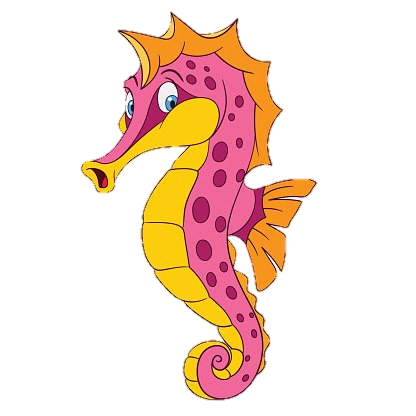 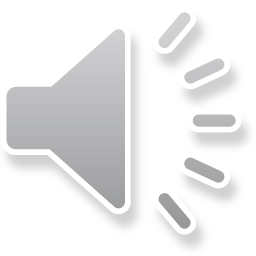 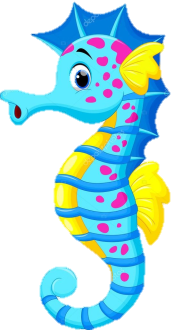 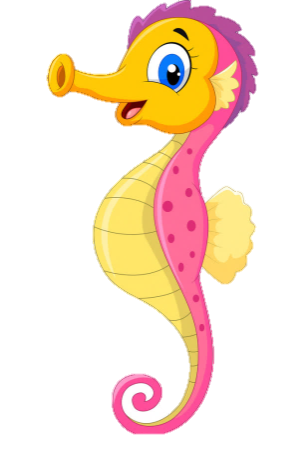 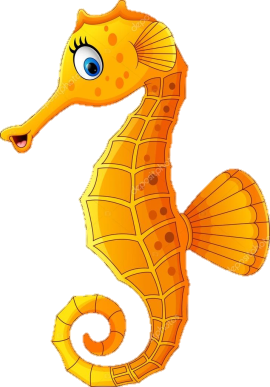 HẾT GIỜ
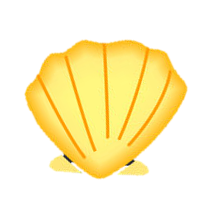 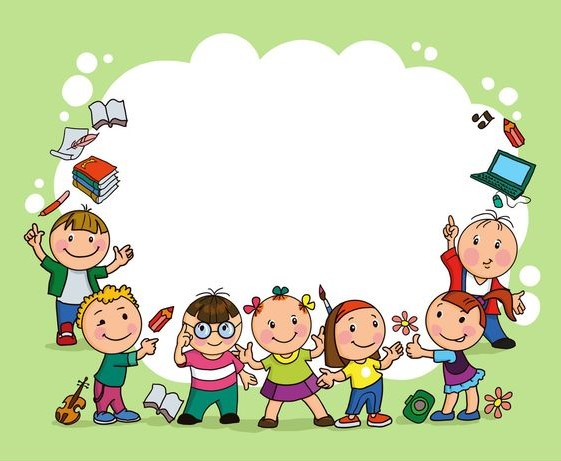 Dặn dò 
Xem lại bài và chuẩn bị bài mới
Vai trò của chất đạm và chất béo